VIOLENCIA DE GENERO
Riccardo C
Numeros
Segundo el raporto ONU en un ano 87.000 museres cerca vienen abusadas. En el ano 2020 en Italia fueron 116, 0,38 por cada 100.000 mujeres. En 2019 hubo 111.
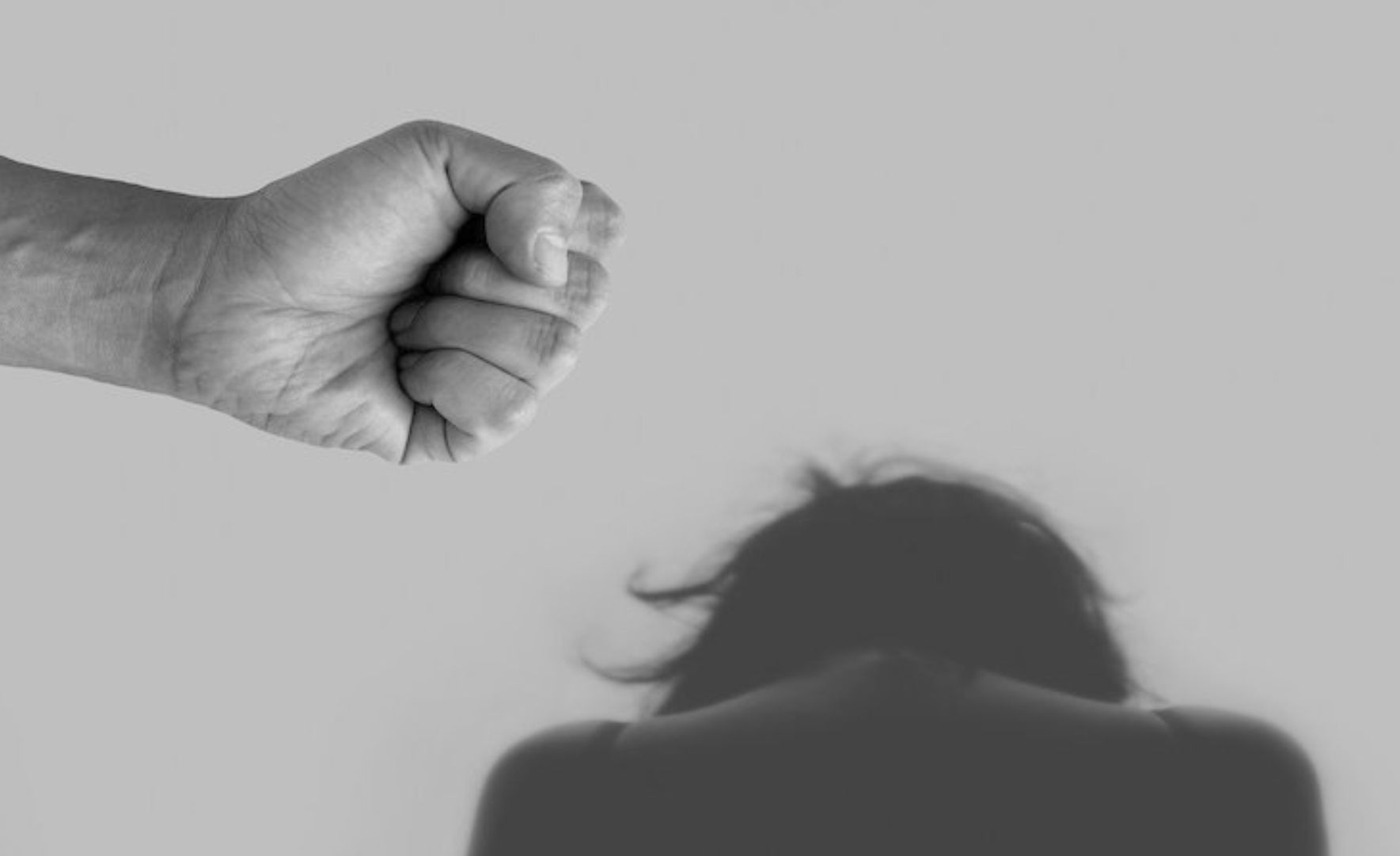 CANCION CONTRO LA VIOLENCIA DE GENERE
Lady Gaga “Til it Happens to You”
Escrita para el documental The Hunting Ground sobre la violencia sexual en los campus estandounidendes, pide empatia por las victimas: Hasta que te pasa, no sabes còmo se siente”. En los Oscar de 2016, Lady Gaga la cantò rodeada de 50 sobrevivientes de violencia sexual. La propria Lady Gaga dijo que sufrio violencia cuondo tenia 19 anos.
ORGANIZACIONES CONTRO LA VIOLENCIA DE GENERO
El primer rifugio “moderno” que combina la pratica de la autoyuda,esta condicion de “Heaven House” fundada en 1964 en California por el grupo Al-Anon .